Analisis sistem
Anna dara andriana., M.kom
Stakeholder dalam Sistem Informasi
Stakeholder
Manager SI
System analyst pada pengembangan sistem
Programmer dalam pengembangan sistem
End user dalam pengembangan sistem
Supporting end user
Business manager
Teknisi SI lainnya
Manager SI
berperan dalam mengalokasikan dan mengawasi proyek pengembangan sistem

Setiap divisi dalam departemen SI memiliki seorang manager, contoh :
Manager pengembangan SI
Manager operasi
Manager programmer SI dll
System Analysts
Mempelajari masalah dan kebutuhan dari organisasi untuk menentukan bagaimana orang, data, proses, komunikasi dan teknologi informasi dapat meningkatkan pencapaian bisnis.

Bertanggung jawab dalam perancangan SI

Keahlian yang harus dimiliki :
Keahlian analisa
Keahlian teknis
Keahlian managerial
Interpesonal skills
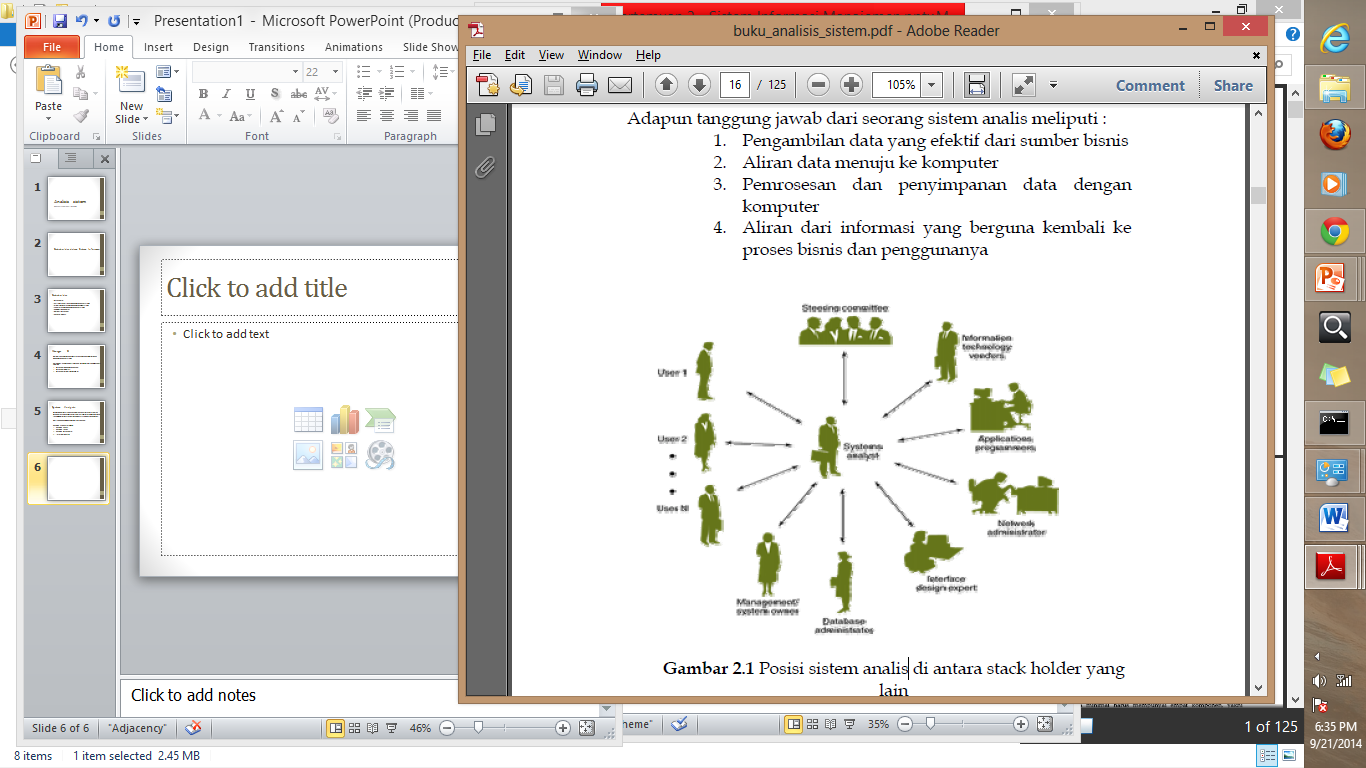 seorang sistem analis adalah orang yang bertugas:

Bagaimana membangun sistem informasi
Bagaimana menganalisa kebutuhan dari sistem informasi
Bagaimana merancang sebuah Sistem Informasi berbasis komputer
Bagaimana memecahkan masalah dalam organisasi melalui sistem informasi
Programmer
Mengubah spesifikasi yang diberikan oleh sistem analis ke dalam intruksi yang bisa dijalankan komputer (coding)
Business manager
Manajer-manajer ini berperan penting dan memiliki kekuatan pendanaan pengembangan sistem dan megalokasikan sumberdaya yang diperlukan untuk keberhasilan proyek
Teknisi Lainnya
Contoh :
Database administrator
Ahli networking dan telekomunikasi
Interface design support dll
Analisa dan Perancangan Sistem
Analisa dan perancangan sistem
Analisa sistem :
didefinisikan sebagai bagaimana memahami dan menspesifikasi dengan detail apa yang harus dilakukan oleh sistem.

Perancangan sistem :
Menjelaskan dengan detail bagaimana bagian bagian dari sistem informasi diimplementasikan.

ADSI :
Proses organisasional kompleks dimana sistem informasi berbasis komputer diimplementasikan. 

Analysis: mendefinisikan masalah
– From requirements to specification
Design: memecahkan masalah
–From specification to implementation
Kenapa penting?
Metodologi pengembangan sistem
Proses standard yang digunakan untuk membangun suatu sistem informasi :
Analisa
Desain
Implementasi
Maintenance
System Development Life Cycle
Merupakan metodologi umum dalam pengembangan sistem yang menandai kemajuan usaha analisis dan desain. 
Fase-Fase SDLC :
Identifikasi & Seleksi Proyek
Inisiasi dan Perencanaan Proyek
Analisis
Desain
Logical
Fisik
Implementasi
Pemeliharaan
Identifikasi dan seleksi proyek
Mengidentifikasi proyek-proyek yang potensial
Melakukan klasifikasi dan me-rangking proyek
Memilih proyek untuk dikembangkan.


Output: Laporan kelayakan berisi definisi masalah dan rangkuman tujuan yang ingin dicapai
Inisiasi dan perencanaan proyek
Dalam tahapan ini Proyek SI yang potensial dijelaskan dan argumentasi untuk melanjutkan proyek dikemukakan. Rencana kerja yang matang juga disusun untuk menjalankan tahapantahapan lainnya. 


Hasil dari tahapan ini adalah :
Langkah-langkah detail-rencana kerja-high level system requirement-penugasan untuk anggota tim.
Tahapan analisa
Dalam tahapan ini dideskripsikan sistem yang sedang berjalan, masalah dan kesempatan didefinisikan, dan rekomendasi umum untuk bagaimana memperbaiki, meningkatkan atau mengganti sistem yang sedang berjalan diusulkan. 

 Tujuan utama dari fase analisis adalah untuk memahami dan mendokumentasikan kebutuhan bisnis (business need) dan persyaratan proses dari sistem baru.

Ada 6 aktifitas utama dalam fase ini:
 Pengumpulan informasi
 Mendefinisikan sistem requirement
 Membangun prototype untuk menemukan requirement
 Memprioritaskan requitement
 Menyusun dan mengevaluasi alternatif
 Mereview requirement dengan pihak manajemen
Tahapan Desain
Pada tahapan ini deskripsi dari requirement yang telah direkomendasikan diubah ke dalam spesifikasi sistem physical dan logical

Logical design
Hasil dari tahapan ini adalah :
 Deskripsi fungsional mengenai data dan proses yang ada dalam sistem baru
 Deskripsi yang detail dari spesifikasi sistem meliputi input, proses output

Physical design
Hasil dari tahapan ini adalah  design programs, files, network
Implementasi
Tahapan kelima pada SDLC, dimana pada tahapan ini dilakukan beberapa hal yaitu:
 Coding
 Testing
 Instalasi

Output dari tahapan ini adalah : source code, prosedur pelatihan.
Maintenance
Langkah terakhir dari SDLC dimana pada tahapan ini sistem secara sistematis diperbaiki dan ditingkatkan. Hasil dari tahapan ini adalah Versi baru dari software yang telah dibuat
Metodologi Pengembangan Sistem
Waterfall
Prototype
Spiral
RAD
PERBANDINGAN MODEL  WATERFALL DAN PROTOTYPING
TUGAS
Cari informasi selengkap-lengkapnya mengenai metodologi pengembangan sistem

Waterfall
Prototype
Spiral
RAD

Lakukan Perbandingan antara :
Waterfall – spiral
Waterfall – RAD
Prototype – spiral
Prototype – RAD
Spiral – RAD
Spiral – prototype
Spiral – waterfall